Pliocene-Pleistocene break-up of the Sierra Nevada-White-Inyo Mountains block and formation of Owens Valley
Research by Steven B. BachmanPresented by Ruben Underwood-Aguilar
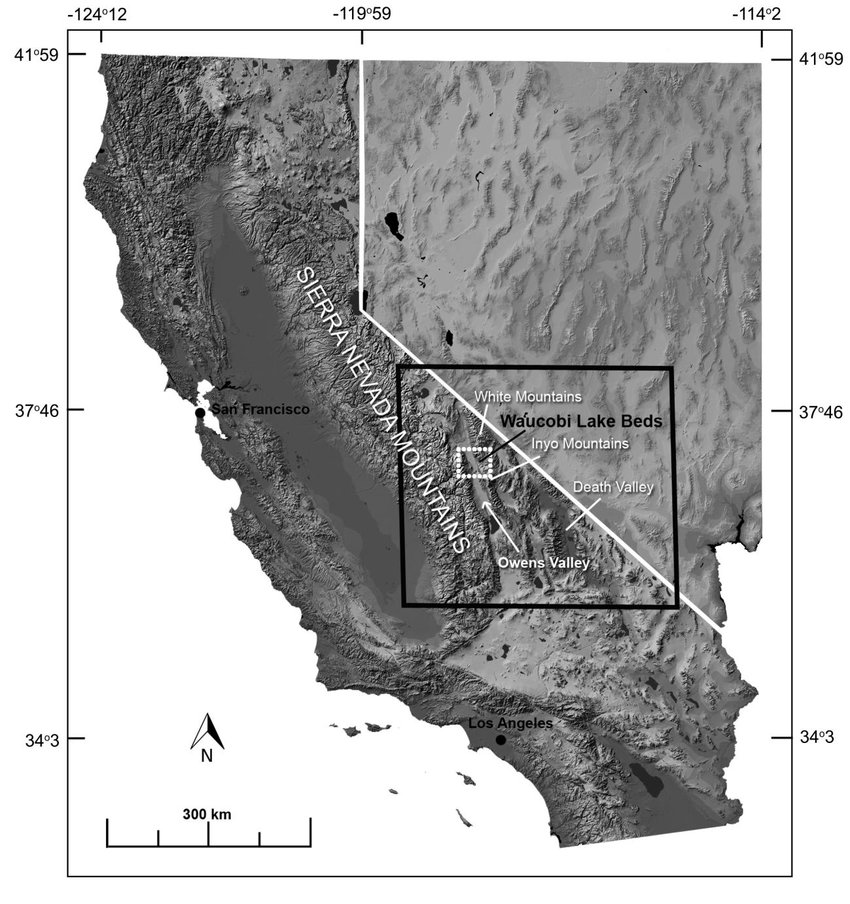 Google photos: Owens valley
Introduction
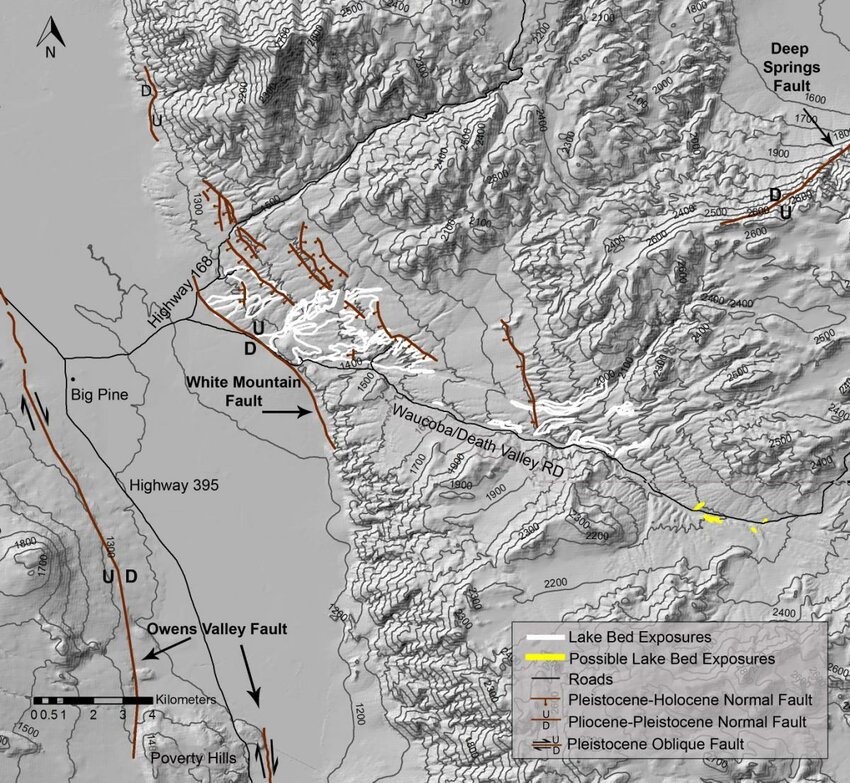 Owens Valley is a fault bounded depression between the Sierra Nevada Mtns and the Basin and Range Province


Waucobi lake formed between the Sierra Nevada and White-Inyo Mountains block (SNWIB).


Plio-Pleistocene in age (2.3 Ma from K-Ar dating of gastropods and 2.43-.69 Myo by paleomagnetic work). 


8 km long, 4km wide and 100 m thick
ResearchGate.com photos
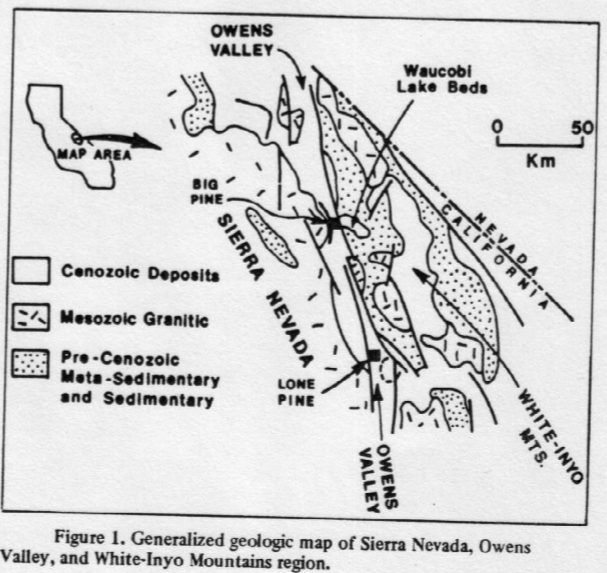 Waucobi Lake contains three sedimentary Facies/episodes
1) Saline-alkaline lacustrine depocenter shifted west
2) Fresh water Lacustrine depocenter shifted further west
3)  Fluvial w/ minor lacustrine depocenter in  modern day position 

Depocenter of lake at any given time determined by:
1) Greatest sediment thickness
2) decrease in grain size basinward
3)shoreline facies around depocenter


Formed in a depression prior to break up of the SNWIB
Good for recording uplift, tilt (valley) and depocenter shift (lake).
Why Waucobi?
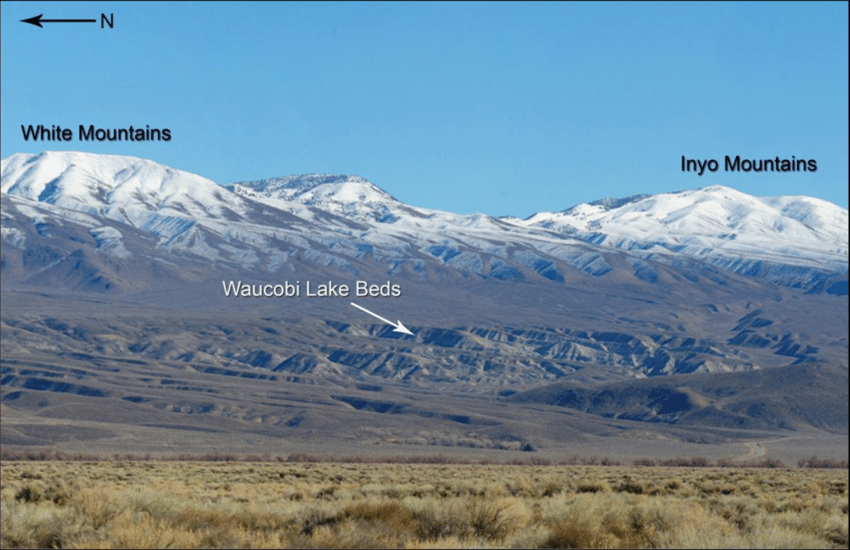 Google photos
What’s in Waucobi?
Google photos: Sierra Nevada Mtns
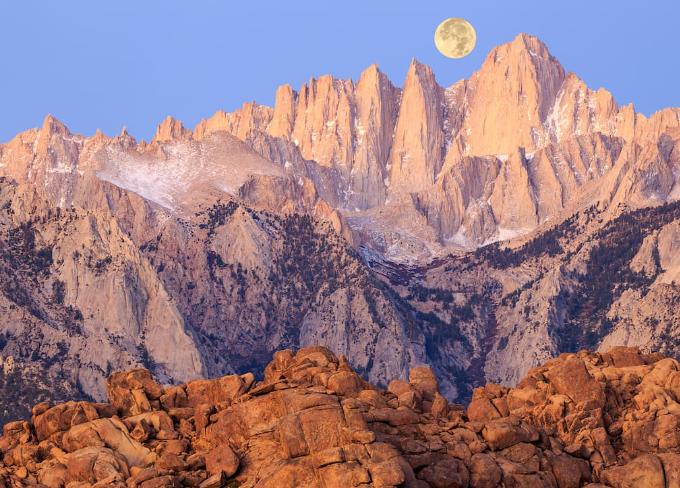 Early deposits are primarily granitic material from the Sierra Nevada’s

Later metasedimentary material from the White-Inyo Mtns (WIM). deposited during the late stages of the lower fresh-water episode. 

This transition marks the beginning of the basin shift and WIM uplift.
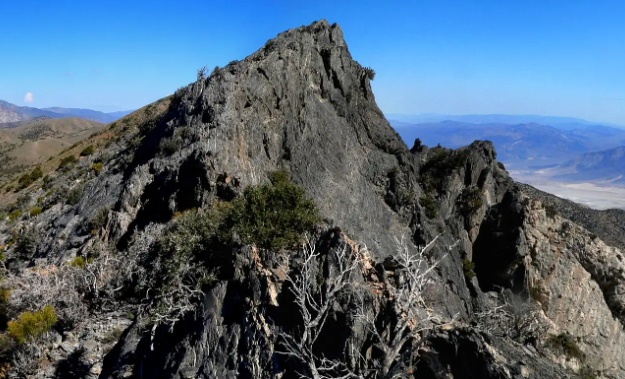 Google photos: Inyo Mtns
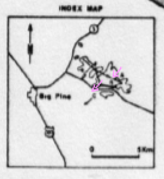 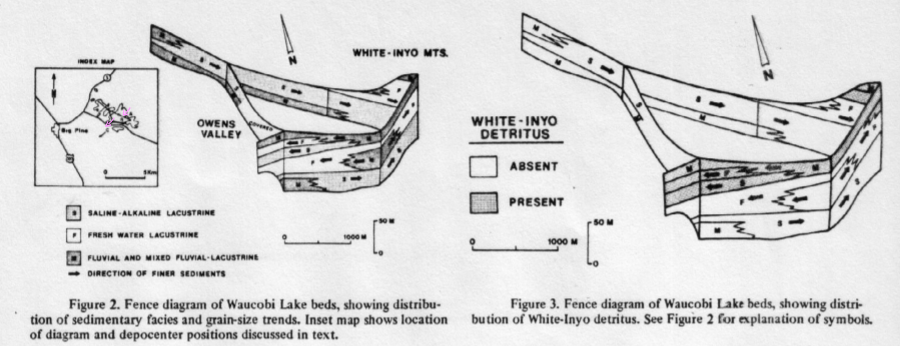 A
B
C
Tilting and Uplift of Waucobi Lake
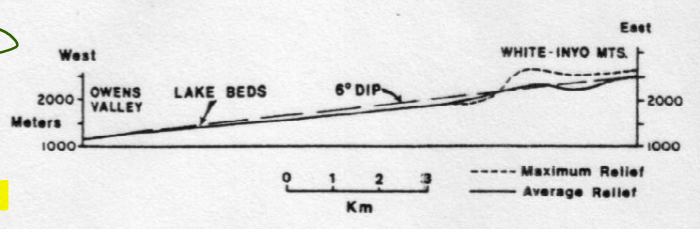 Constant dip of beds & alluvium (6°), suggest bedrock and seds tilted as a unit

Uplift since deposition:
1100 m elev from lake base to Mtn base.
+100 m when restoring vertical throw on embayment faults
Total of 1200 m of relative uplift between Waucobi embayment and White-Inyo Mtns.

Uplift of WIM to basement:
Consider faulting
2100 m of downfaulting form gravity
modeling (Pakiser et al., 1964)
1100 m vertical displacement from WIM to basement surface under Owens Valley.

Total of 2300 m in relative movement in 2.3 My (1mm/yr)
Base of Lake
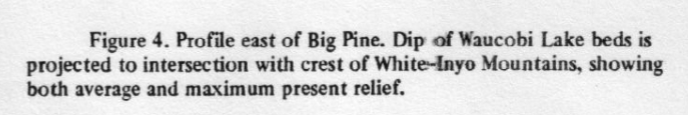 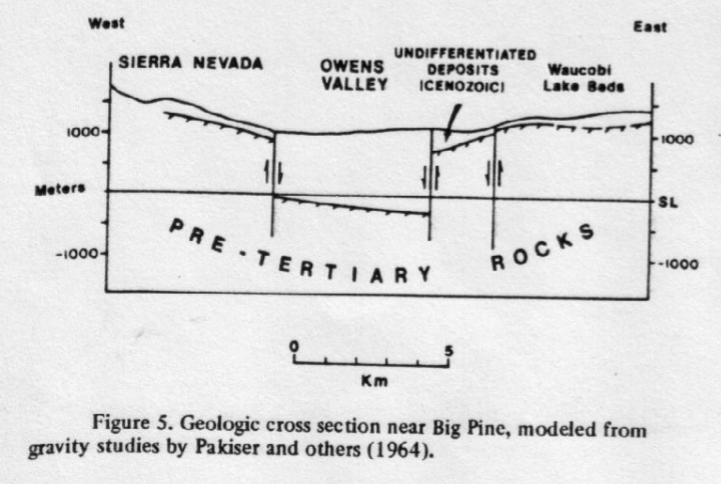 Cenozoic Uplift Rates in Eastern Sierra
Summary of late Cenozoic tectonic history
Early-middle Pliocene:
Eastern Sierra region (Sierra Nevada, Owens Valley, Long Valley, and WIM) was a topographic high, with the crest further east than present day w/ westward drainage across todays divide.

Late Pliocene (2.3-2.4 Ma)
Sierran escarpment forms from downward flexure followed by faulting and volcanism

Early Pleistocene (2.3-2.43 Ma)
Waucobi lake forms in a depression of the SNWIB, probably a result of the growing escarpment
Granitic detritus from the Sierra Nevada Mtns dominates early lake deposits.
Summary of late Cenozoic tectonic history cont…
Shortly after lake formation
WIM start to uplift
Waucobi Lake depocenter/basin shifts west
Metasedimentary detritus starts to fill into lake

Fault movement along escarpment continues
Westward tilting of the WIM shifts Waucobi Lake beds to their present-day location. 

Present-day topography is carved over 2.3 My as Owens valley downfaulted. 
Relative uplift between Owens Valley and WIM may be 2300 m over this period.